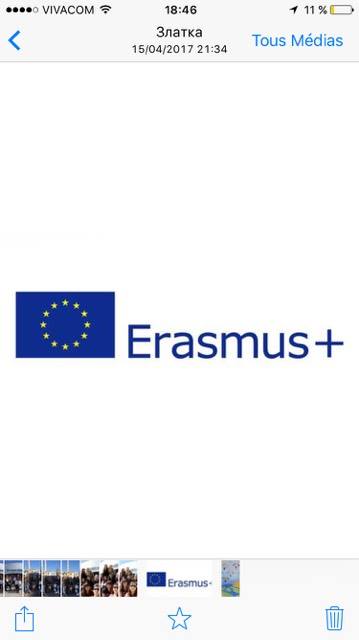 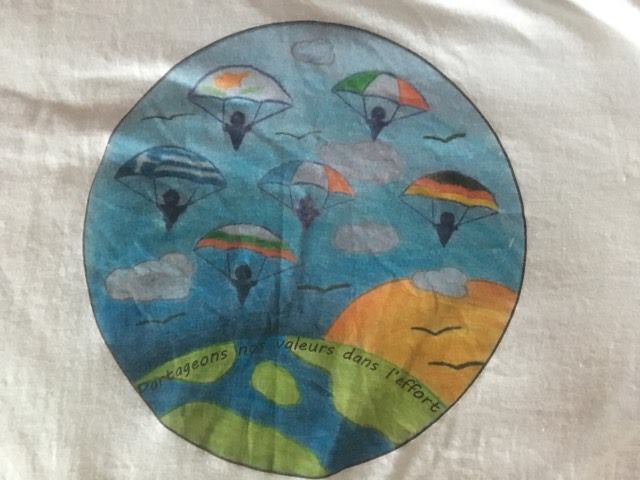 Marseille
Avril 2017
02.04.2017
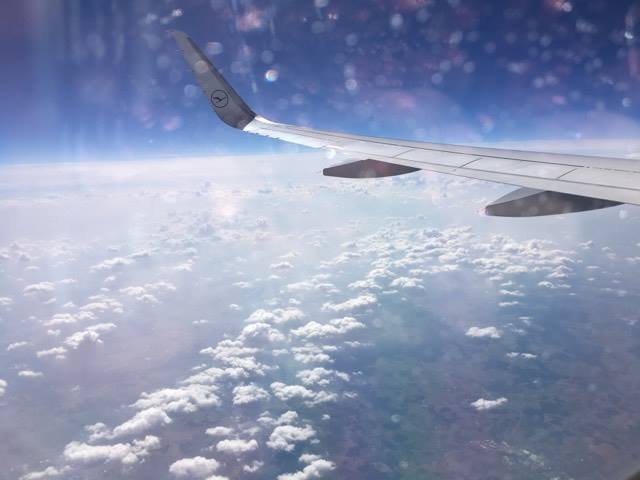 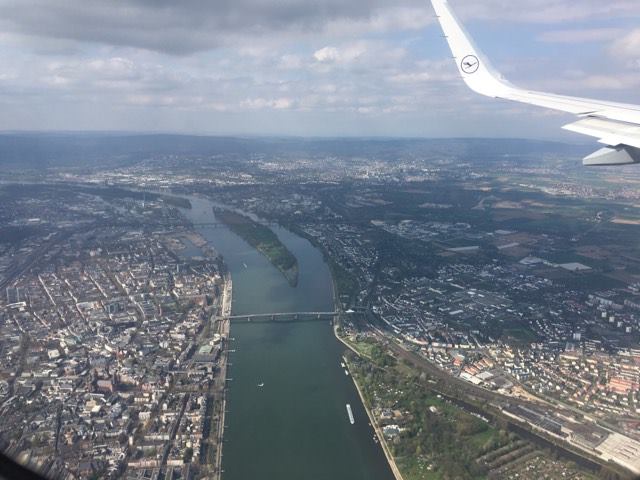 Le premier vol – Bucarest, Roumanie-Francfort,Allemagne
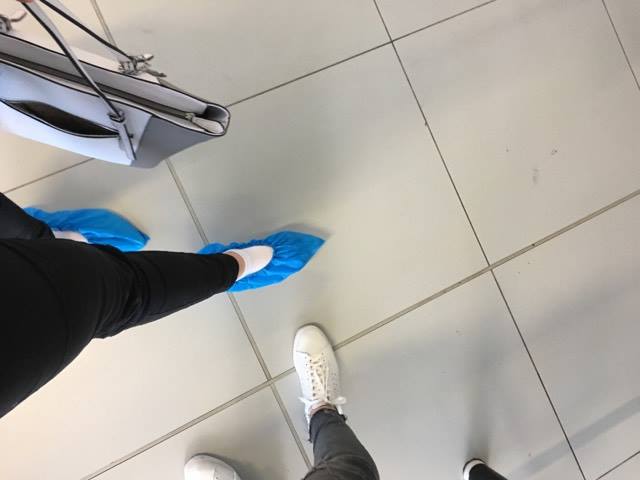 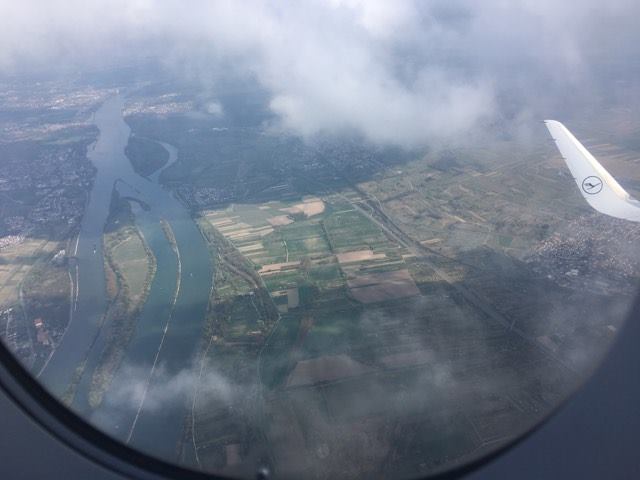 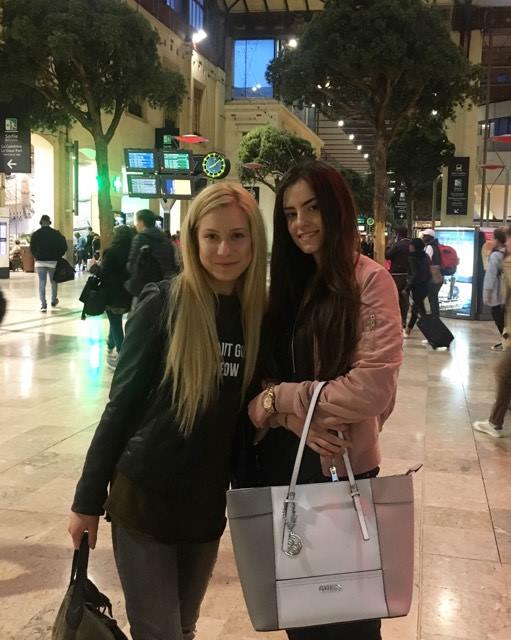 Les premières photos – dans l’aéroport
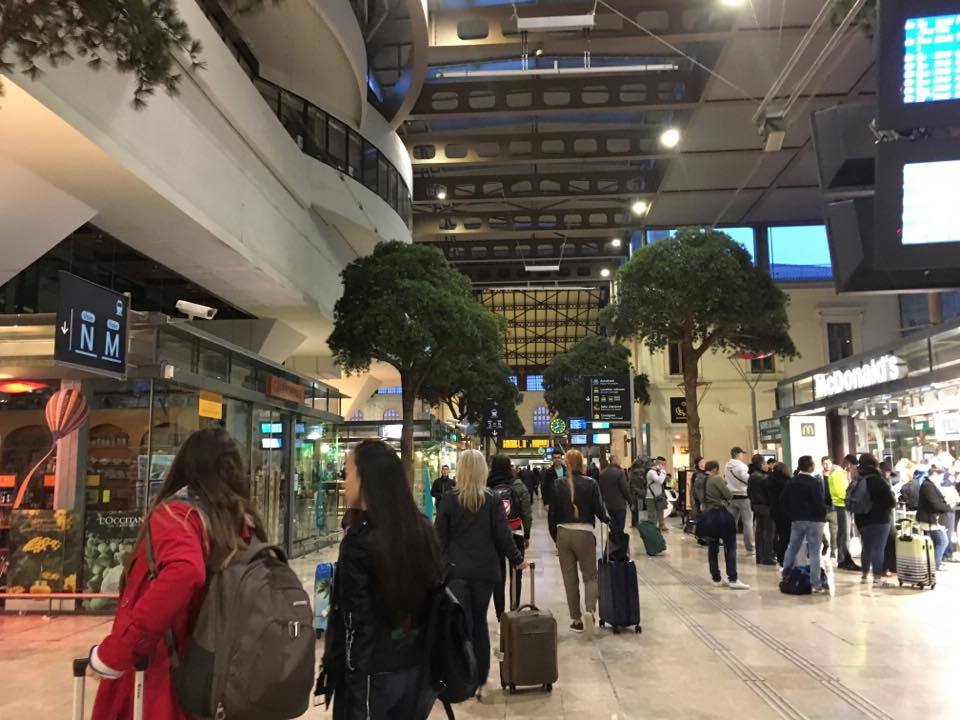 Quartier de Castellane, Prado
Lundi, 3 avril
Fontaine de la place Castellane
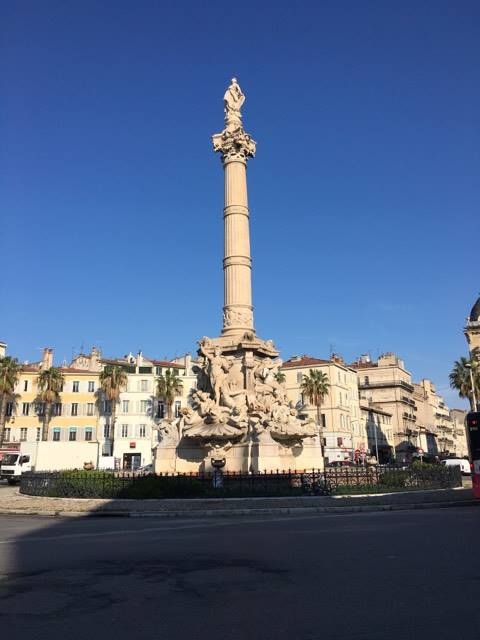 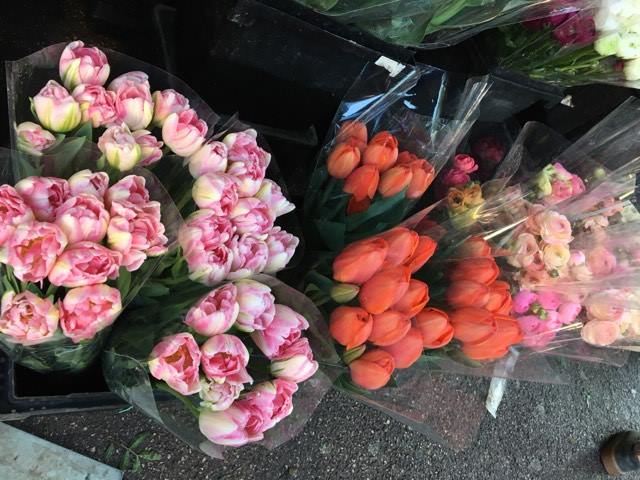 On a fait une visite de Castellane, Prado qui était près de notre hôtel. Là il y avait un marché  à ciel ouvert. Ici il y avait tout: des légumes, des fruits, du poisson, des chaussures, des montres etc.
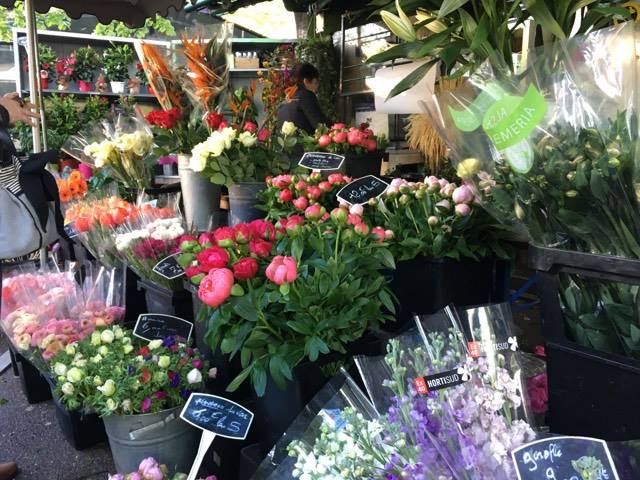 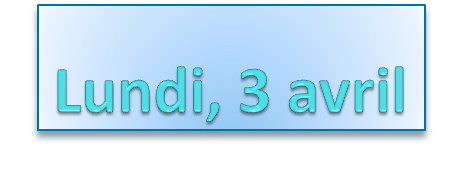 Après on a visité le...
Stade Vélodrome
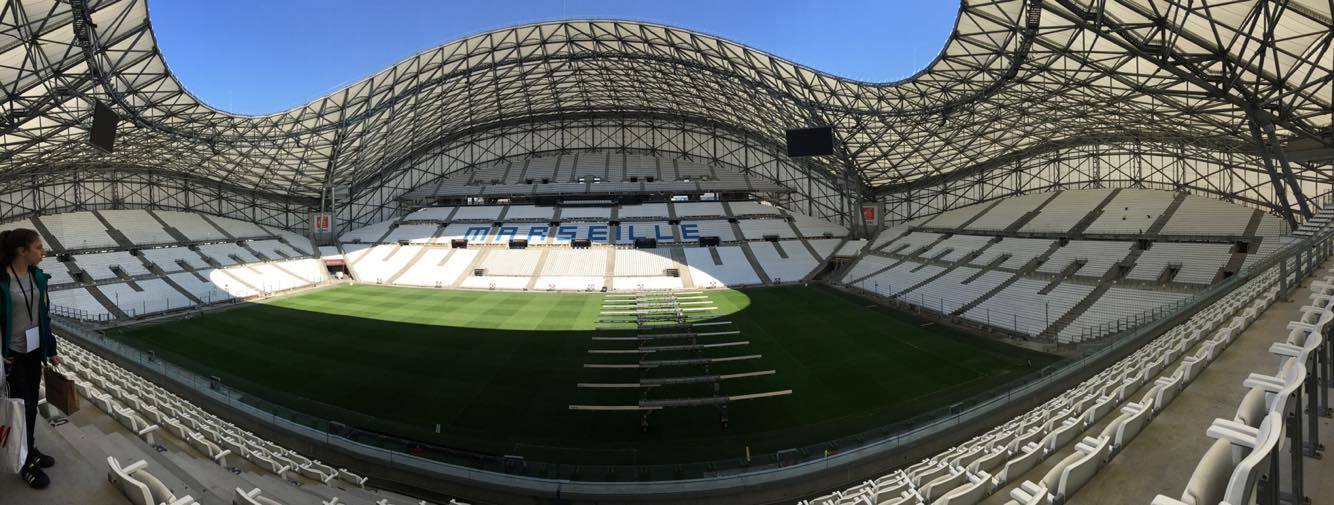 C’est le deuxiéme le plus grand stade de football en France.
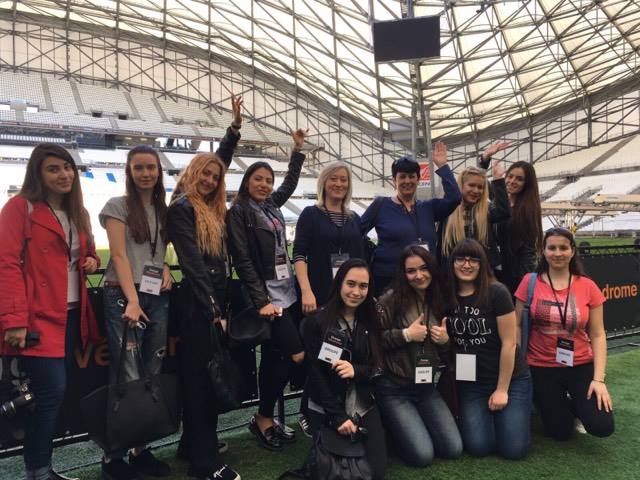 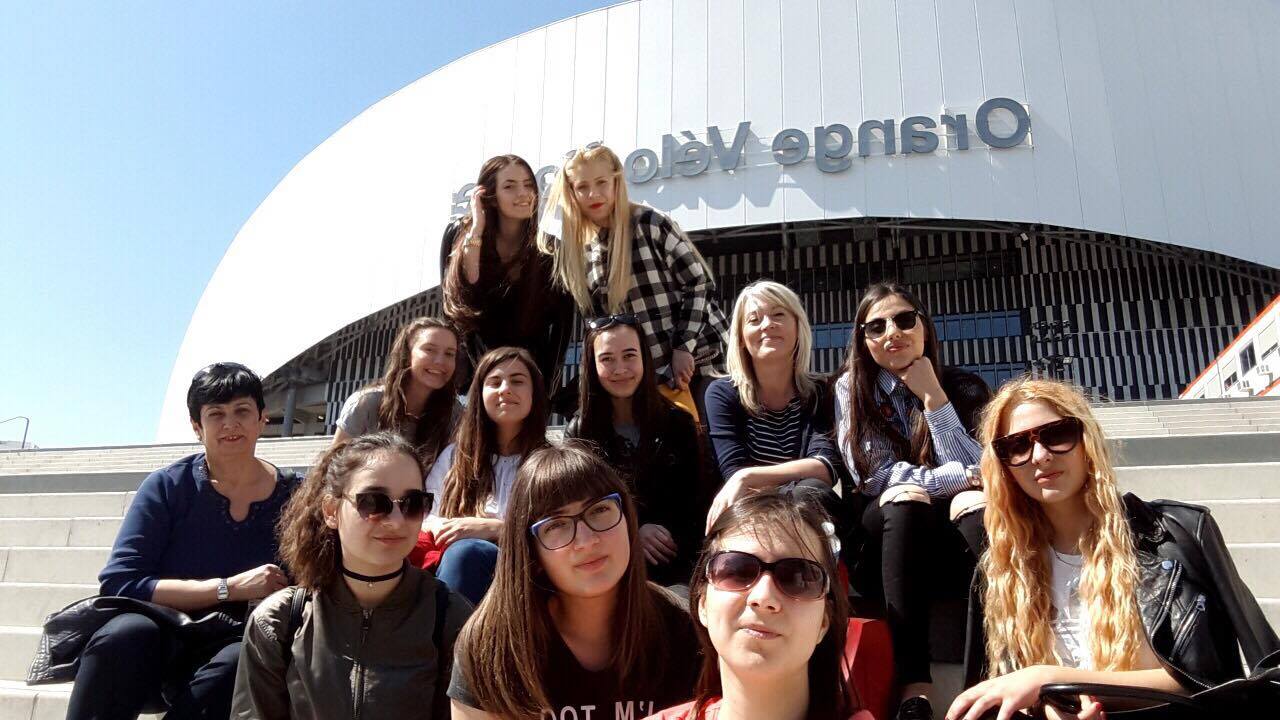 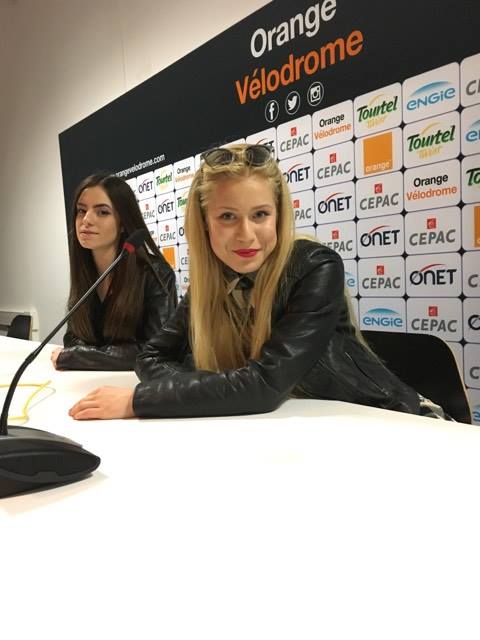 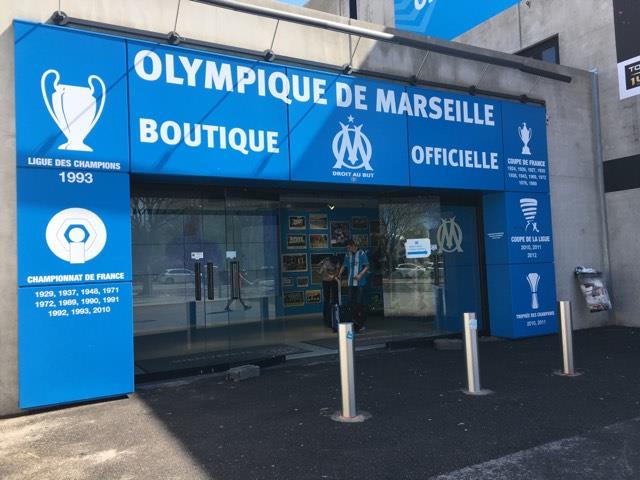 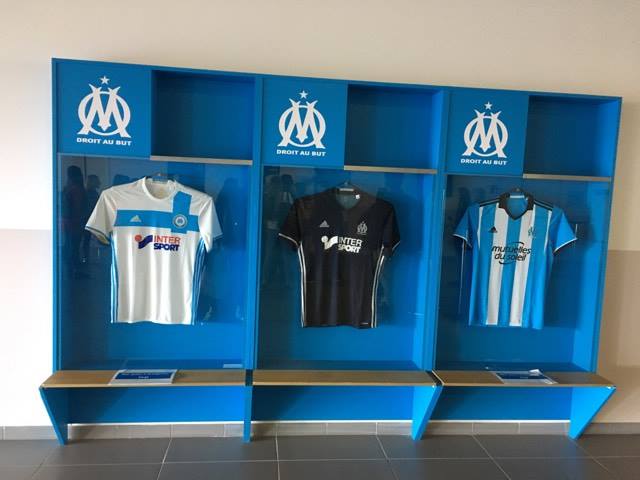 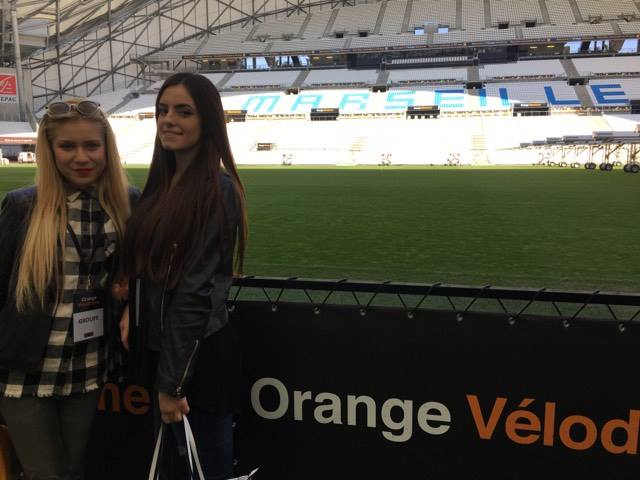 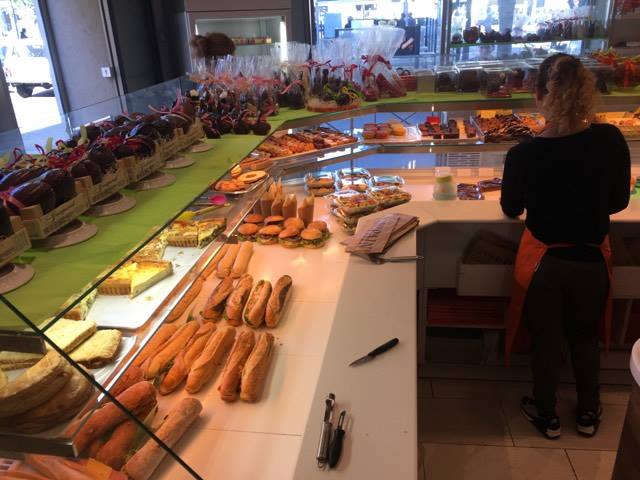 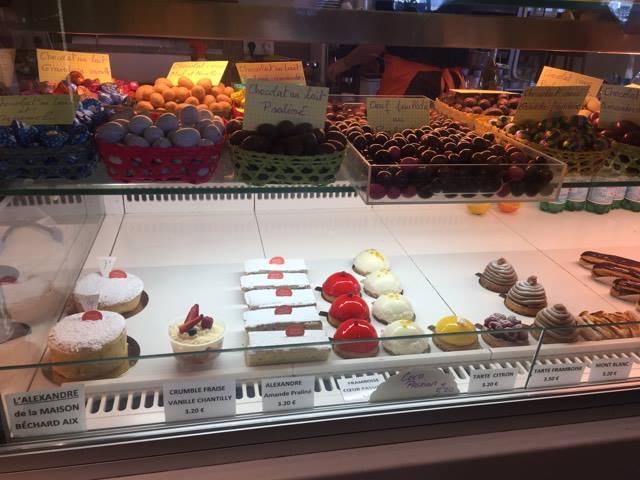 Après on a mangé dans une pâtisserie qui était très sympa. Тоut était appétissant.
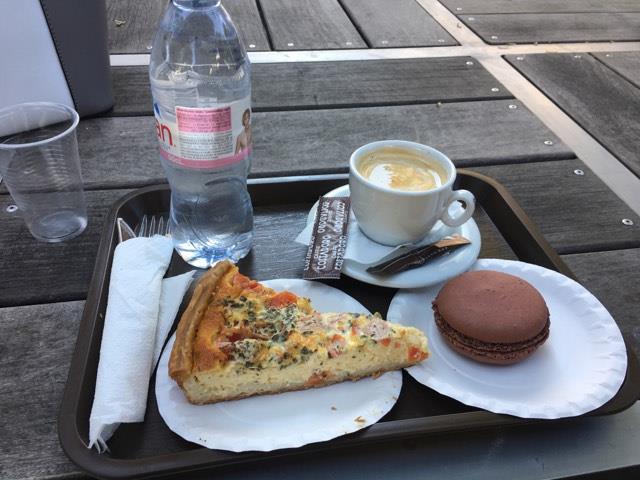 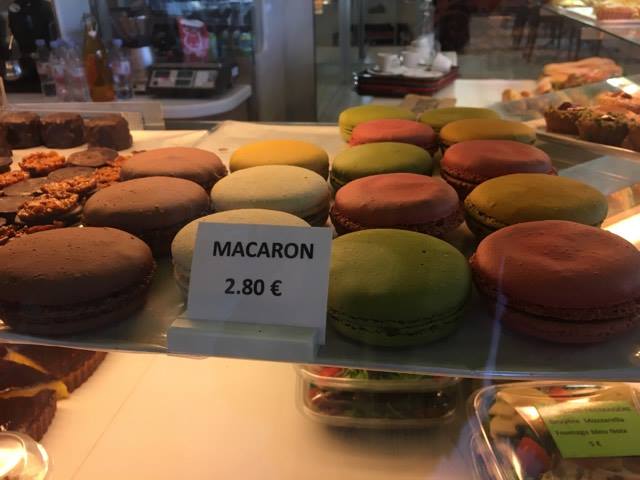 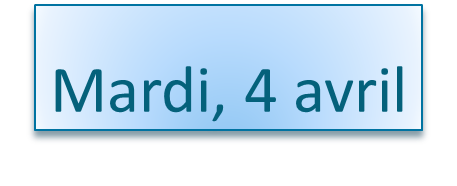 Plage de la Couronne
Nous étions à la plage près de  Маrseille…
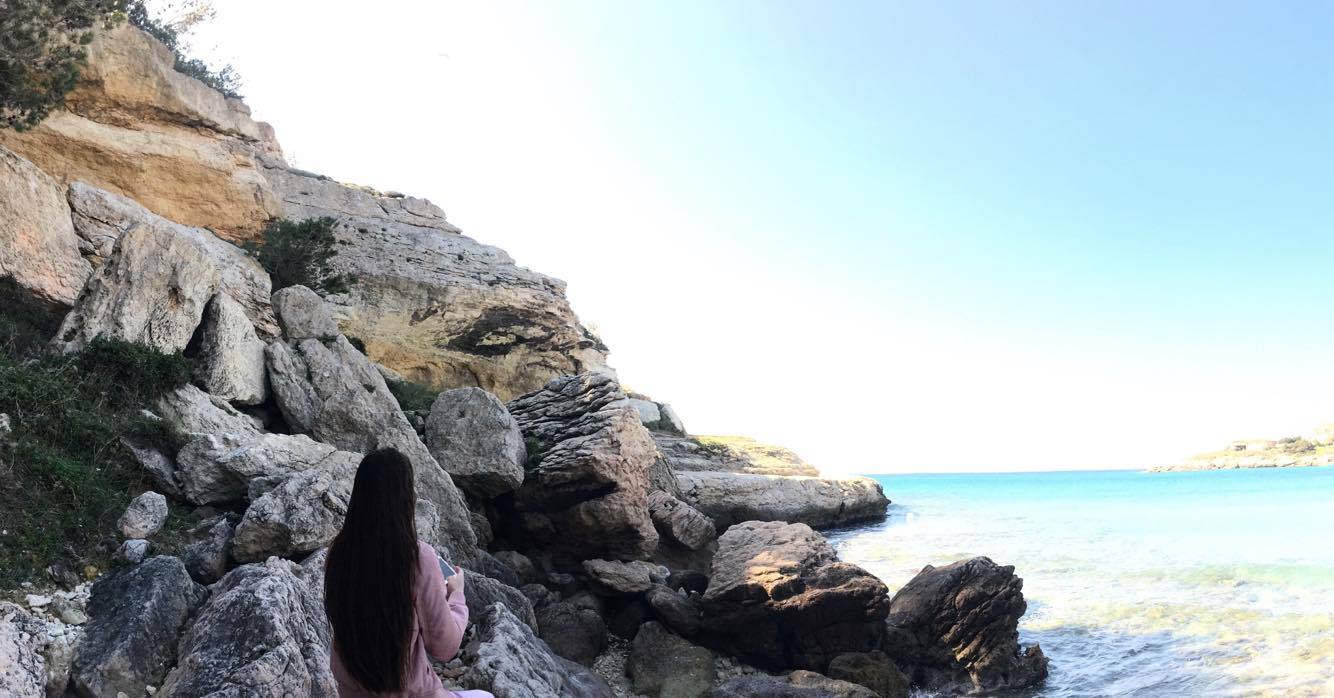 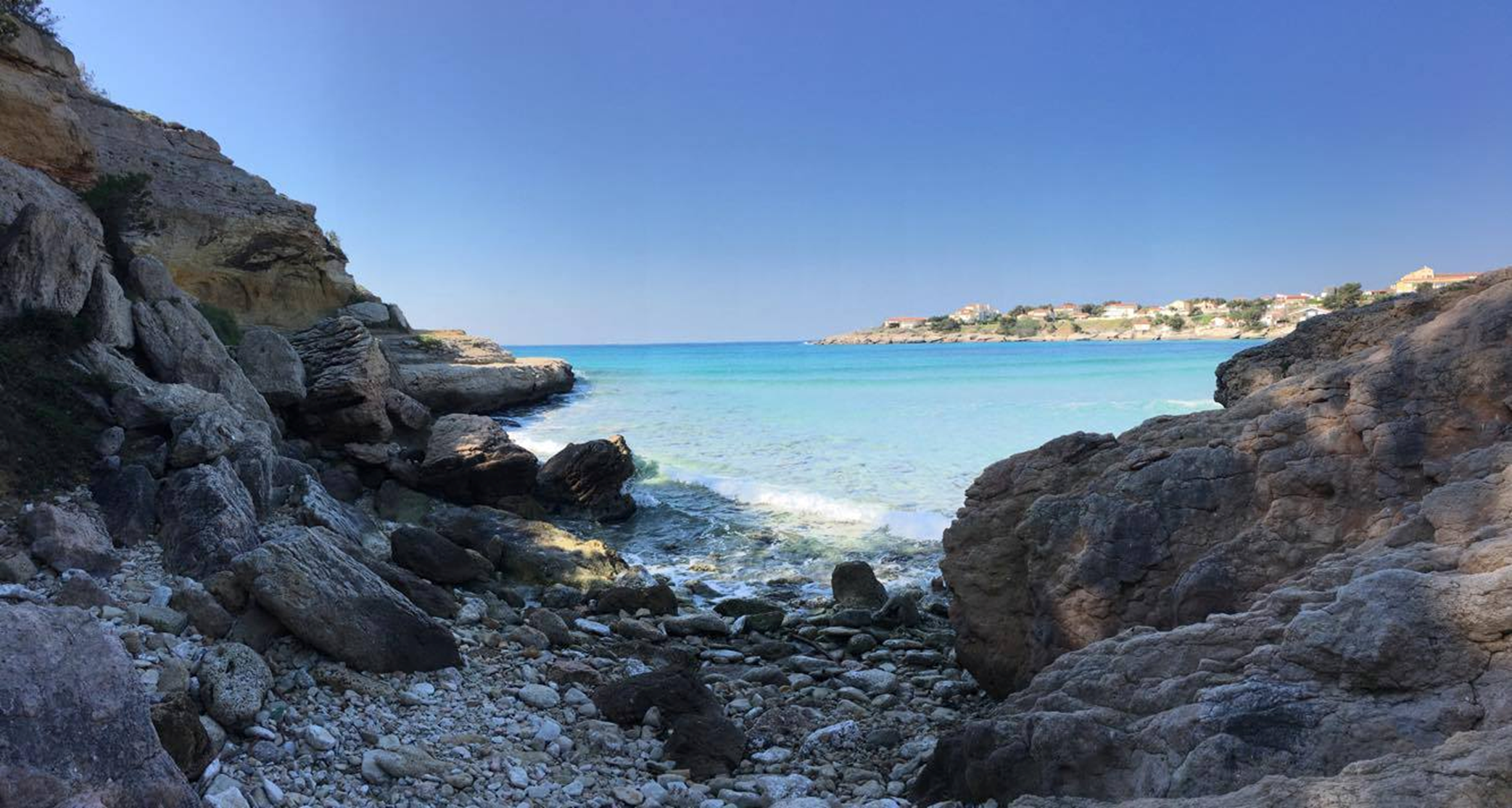 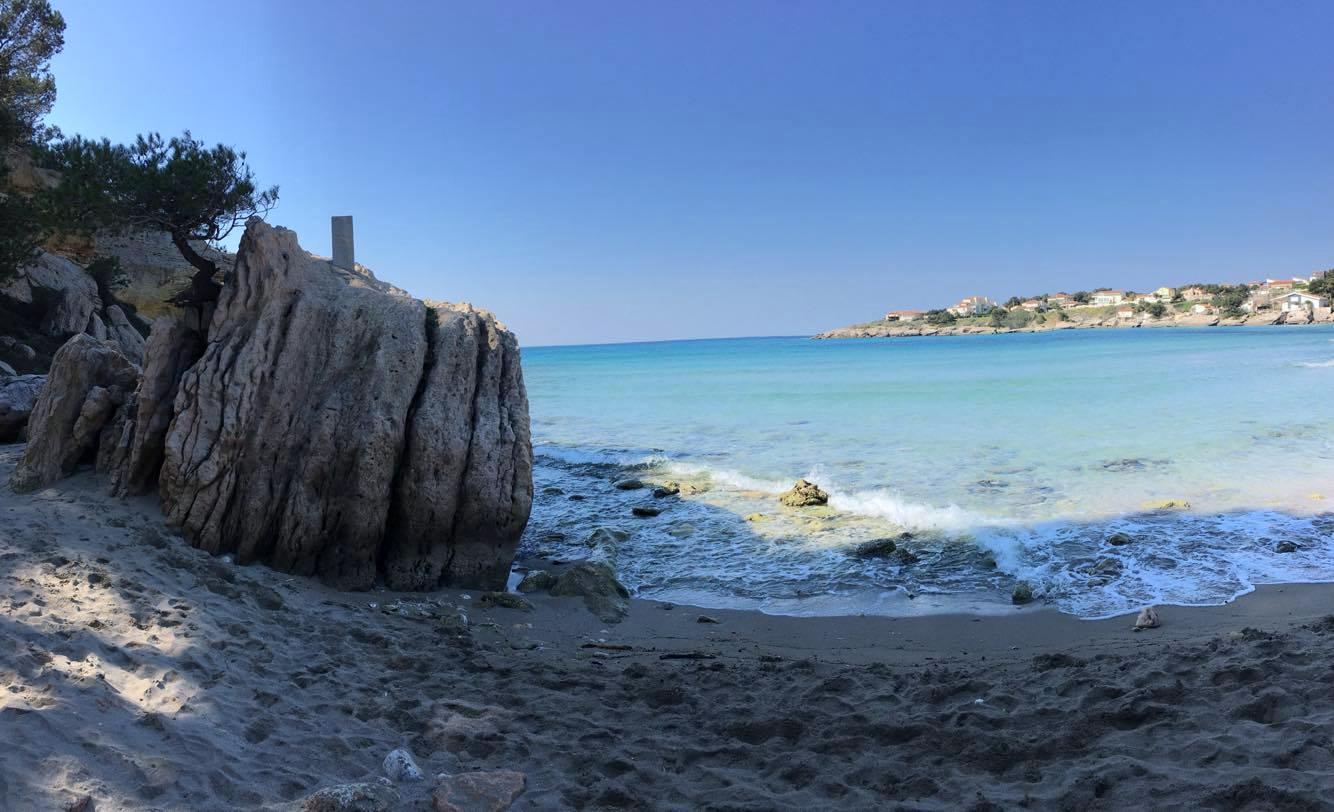 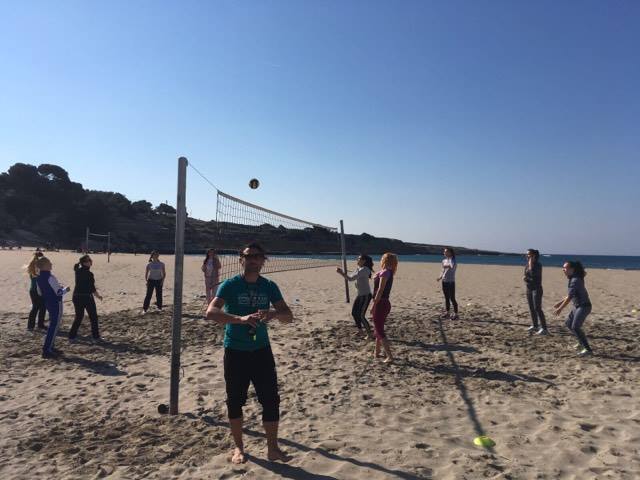 Ici on a joué au volleyball, оn a fait le Mannequen challenge, aussi on a fait des exercices avec les autres délégations.
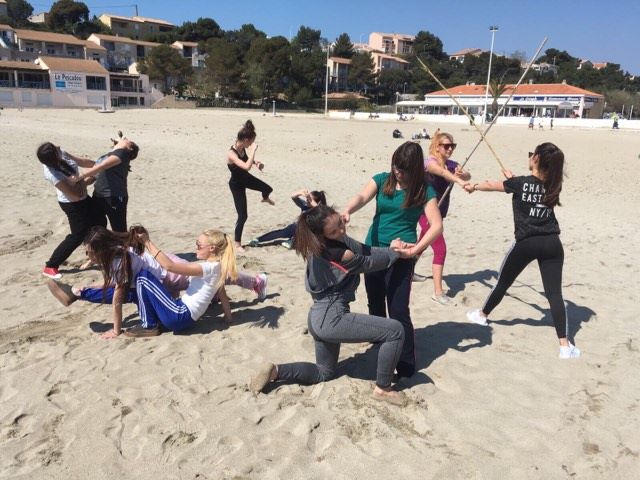 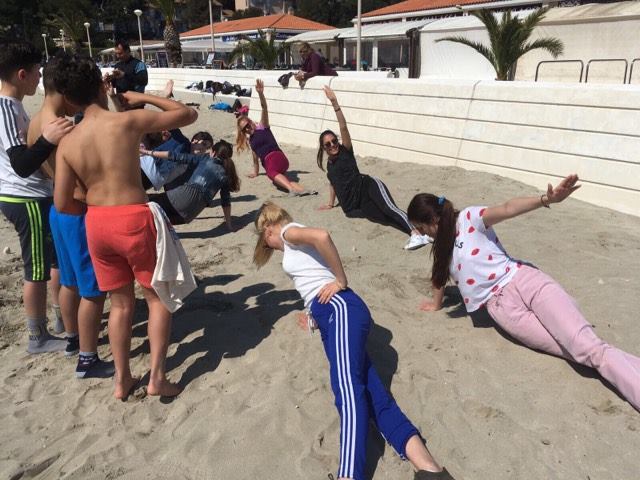 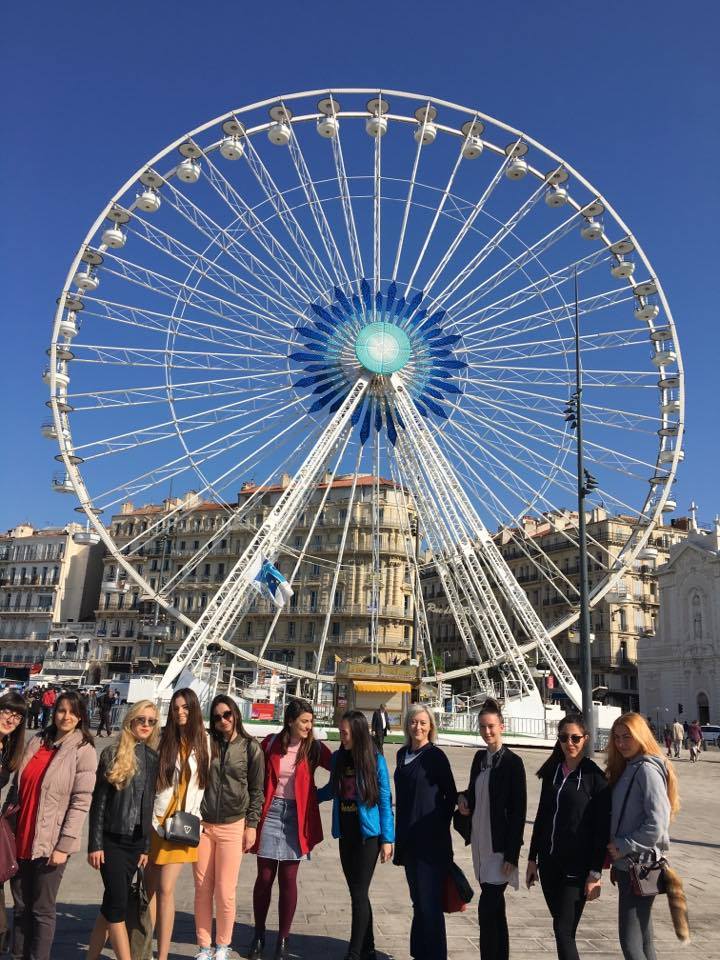 Mercredi, 5 avril
Vi
eux
-Por
t
C‘est mon jour préféré!
On a visité le Vieux Port pour la première fois et on a fait une croisière dans les Calanques. La croisière  était magnifique.
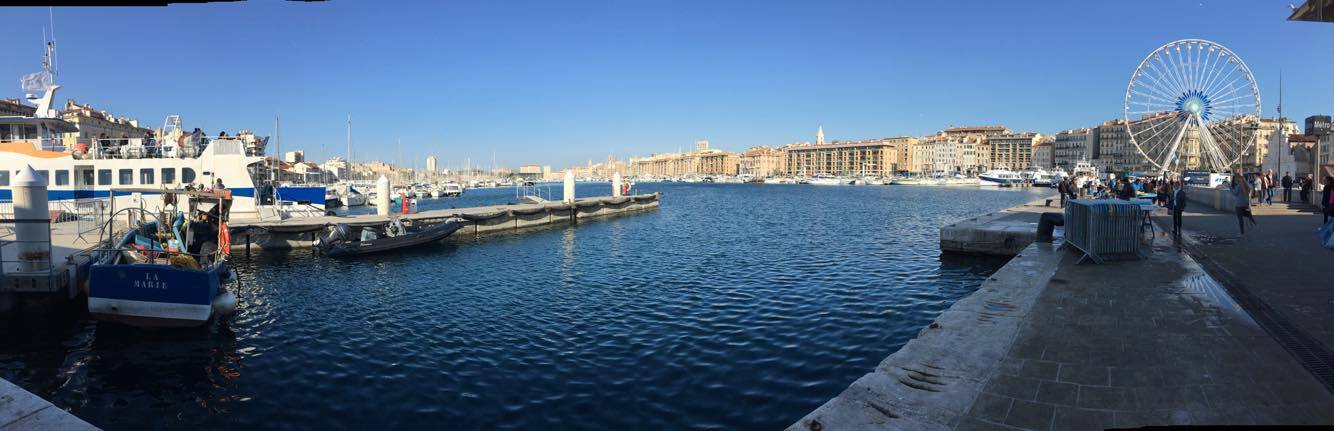 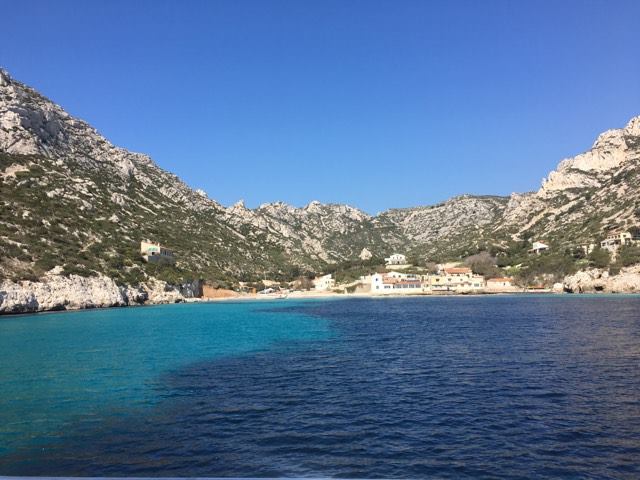 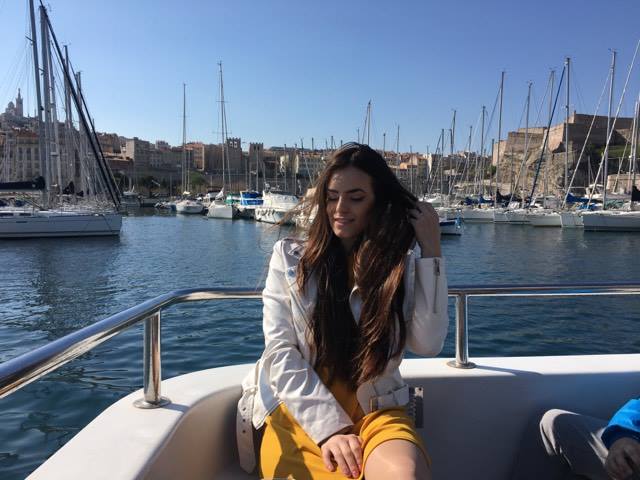 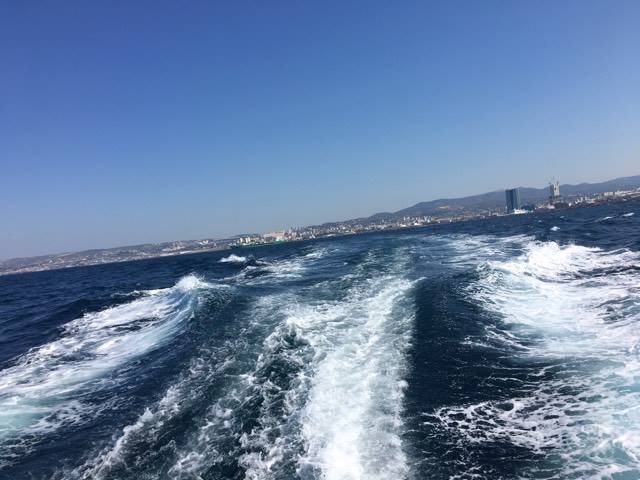 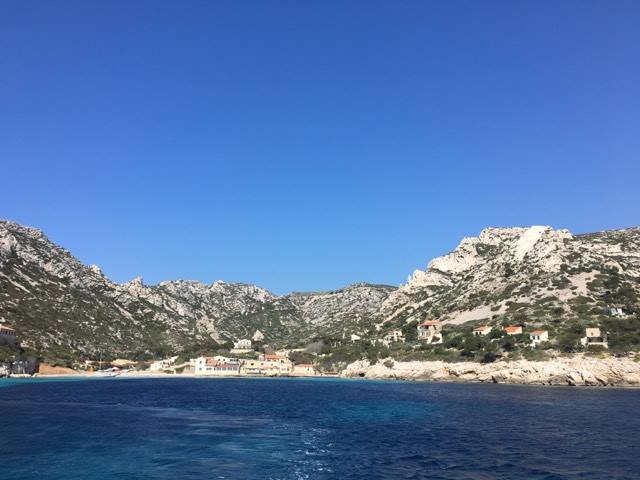 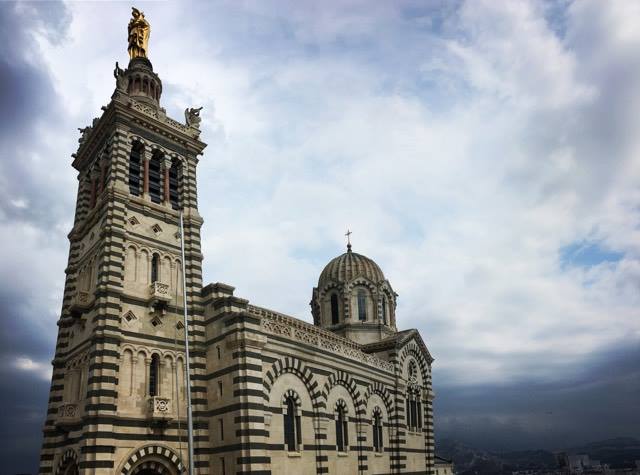 Notre dame de la Garde
Plus tard on a visité la basilique qui est très vénérée. Pour moi ici il existe une grande énergie positive.
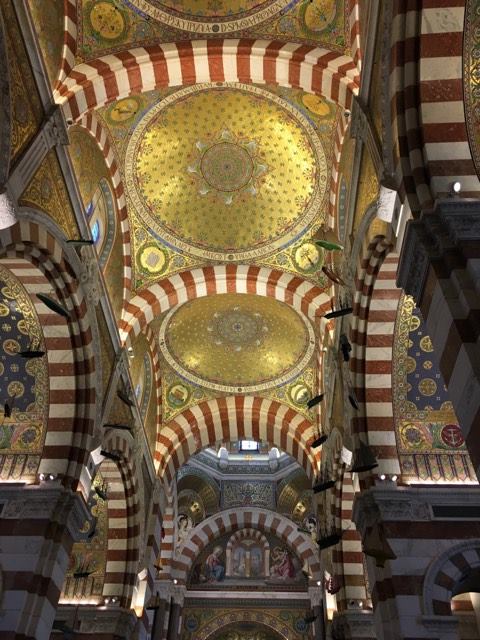 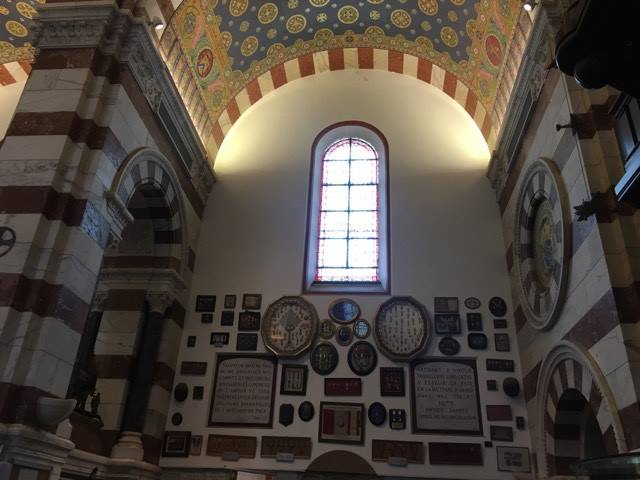 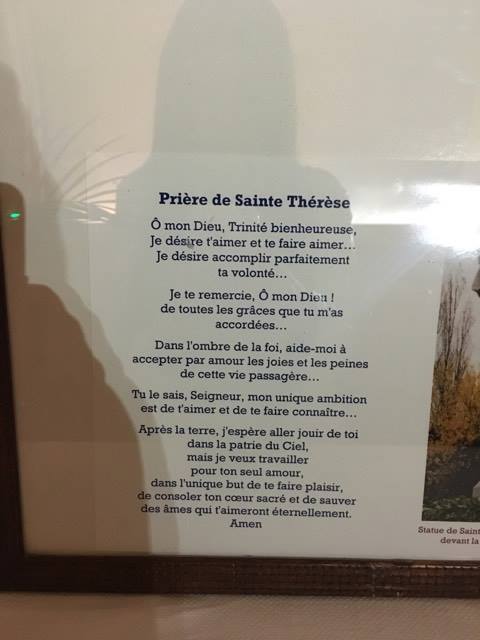 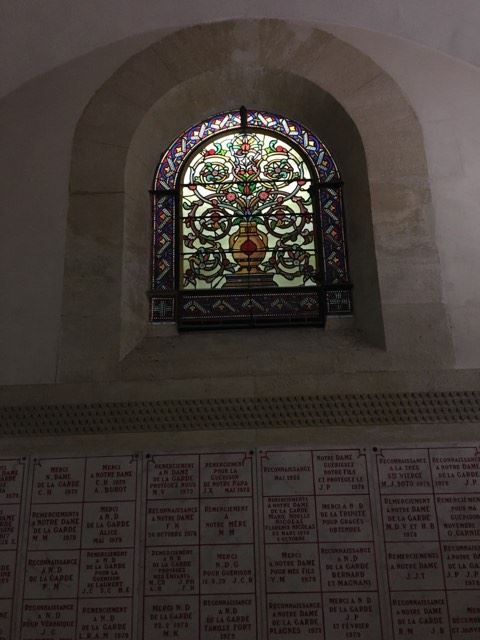 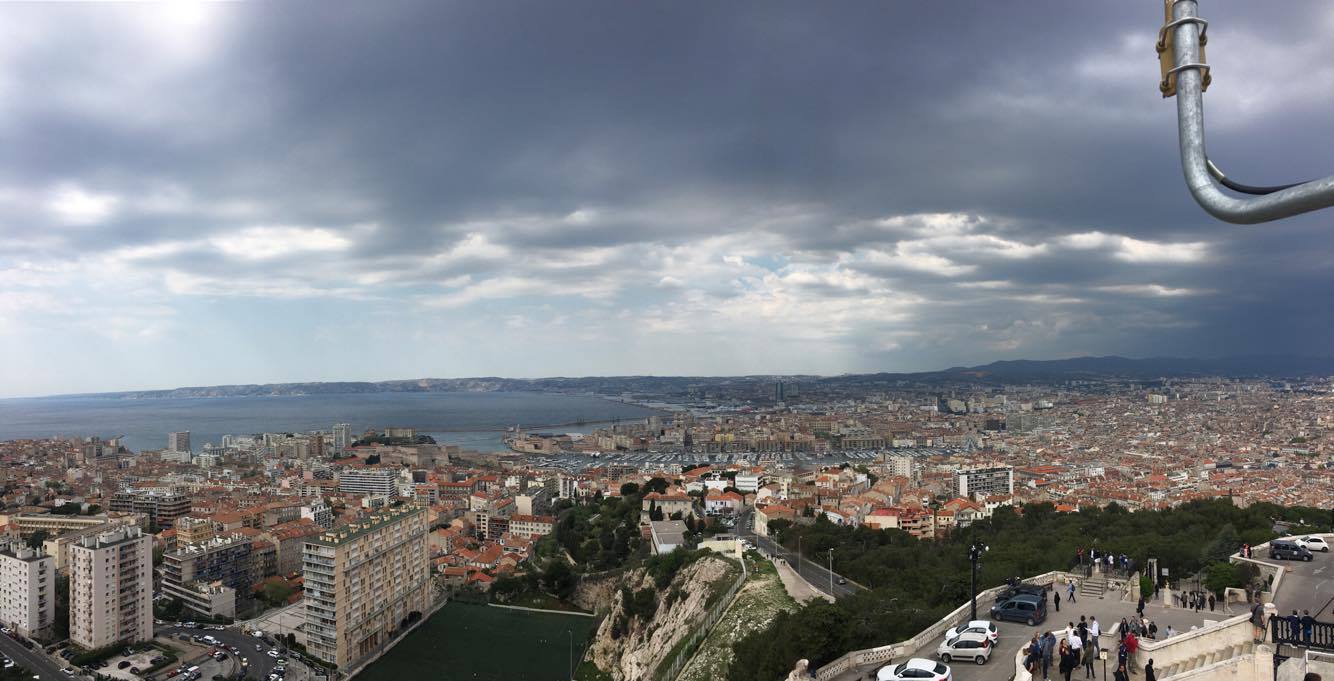 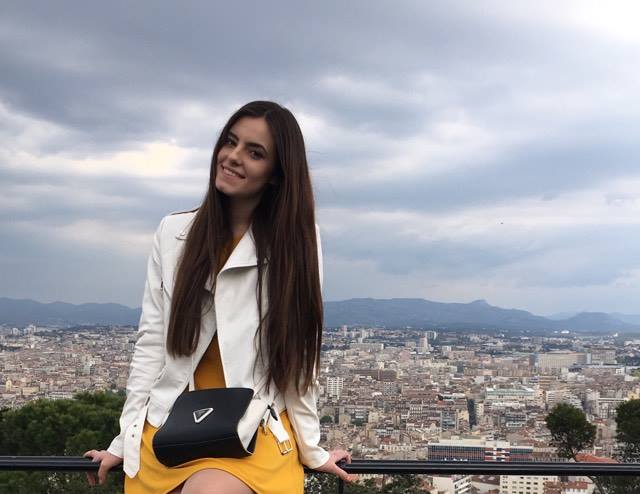 Visite de collège français ,,Jean Moulin’’
Jeudi, 6 avril
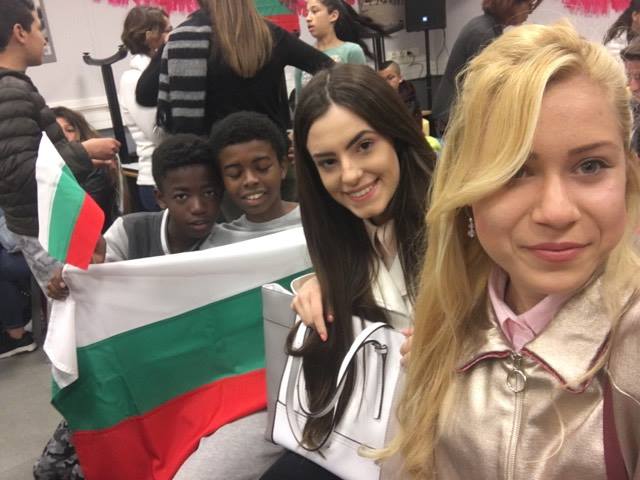 Nous avons visité le collège français. Nous avons fait  nos présentations. Les français nous ont accueillis avec ardeur. Оn portait le drapeau bulgare. Après on a joué ensemble.
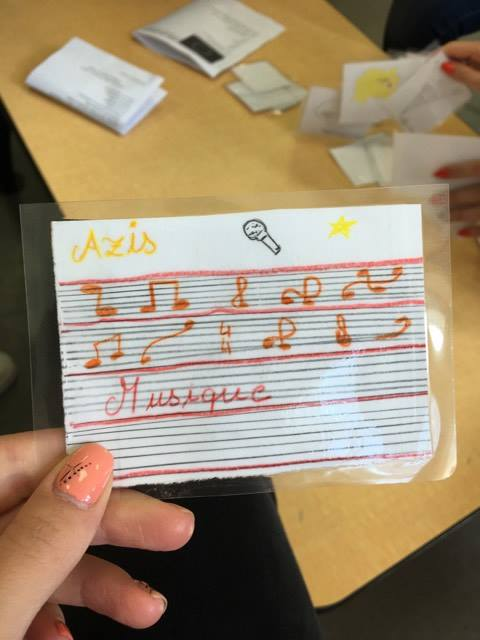 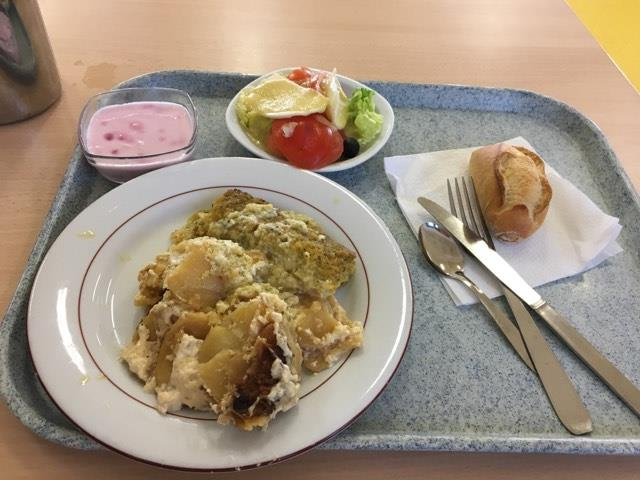 Notre déjeuner dans la cantine
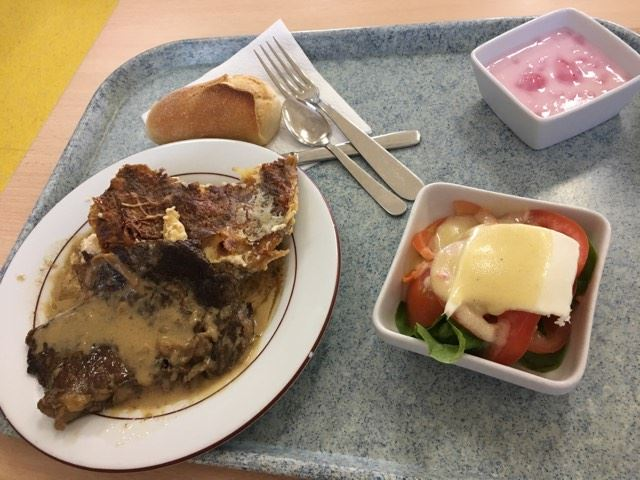 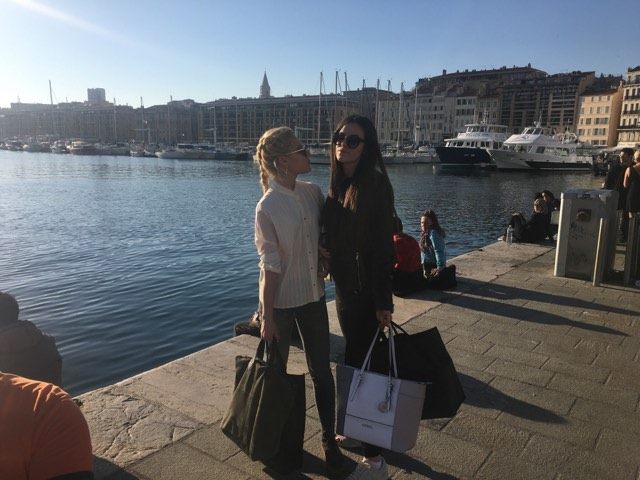 Vendredi, 7 avril
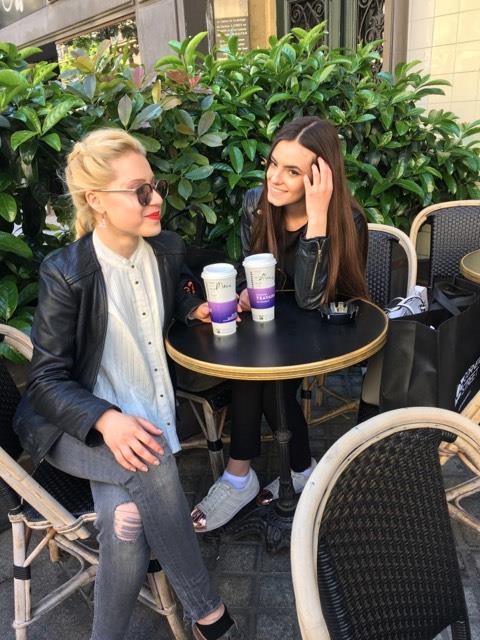 C’est le dernier jour.
 Ce jour -là оn pouvait faire un shopping et se promener librement à Маrseille.
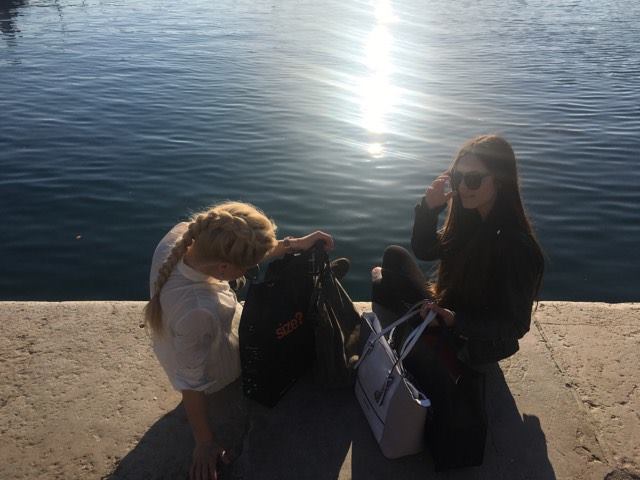 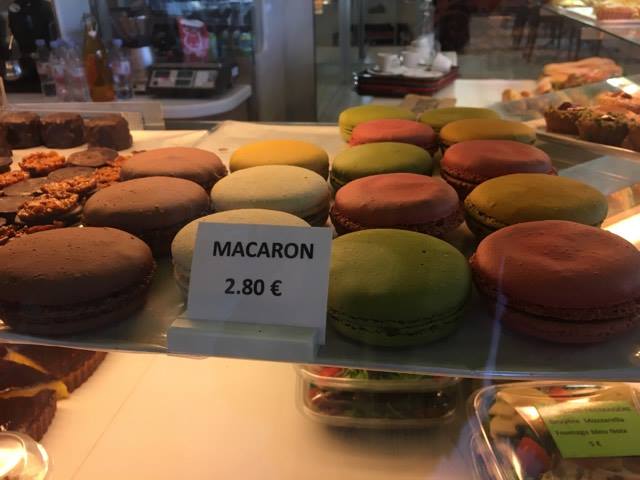 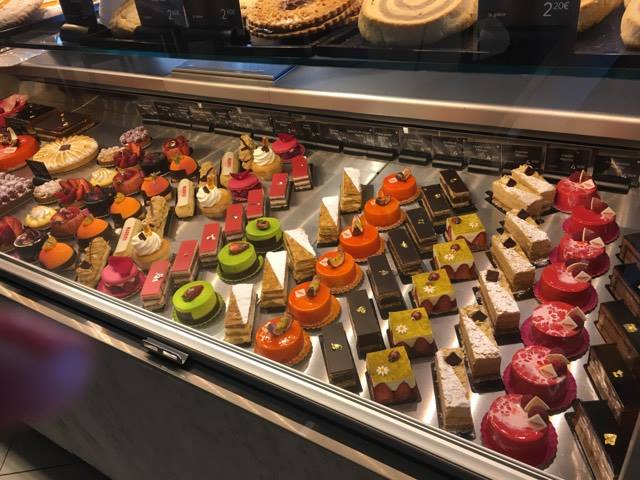 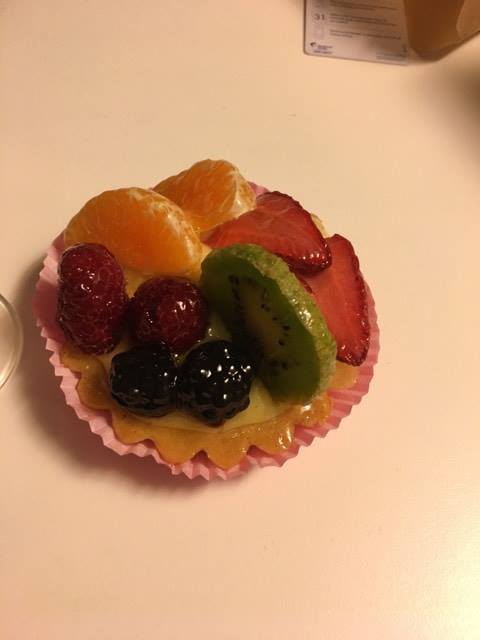 Quelques tentations…
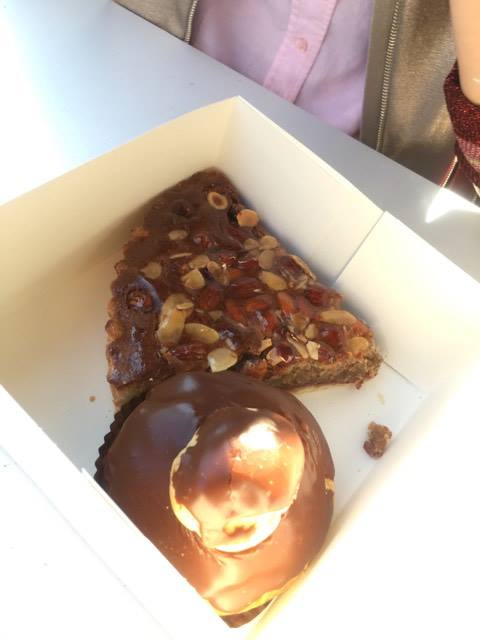 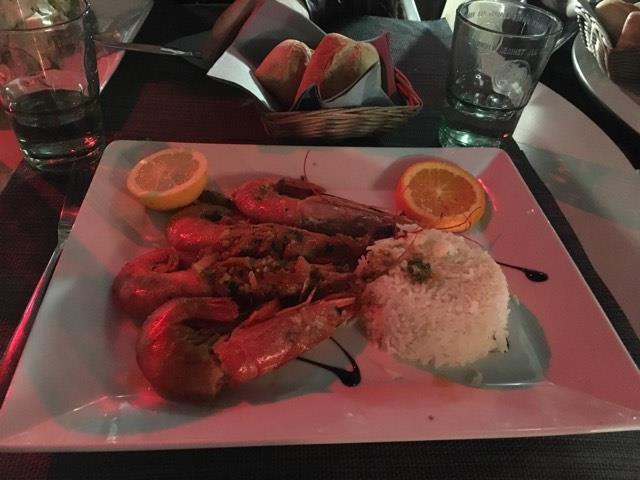 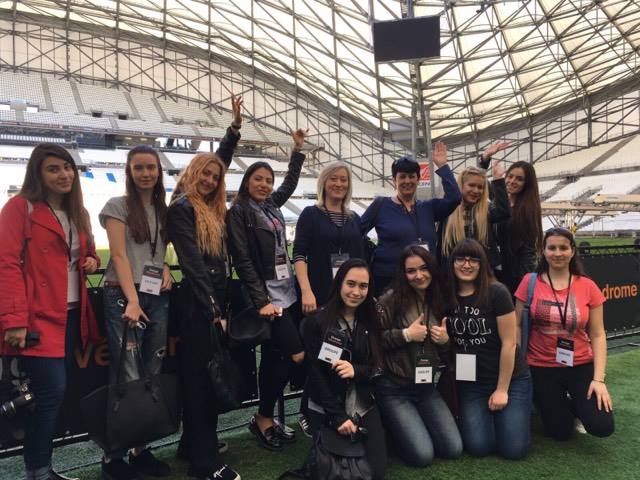 Au revoir…
Maria Perchemlieva,Bulgarie,Lycée bilingue ,, Peyo Yavorov’’